SUPPURATIONS pulmonaires
Dr.OUJIDI  B
Service  de pneumologie B
CHU  Oran
Objectifs pédagogiques
1-savoir définir  une suppuration  pulmonaire .
2-connaitre les principaux mécanismes physiopathologiques des suppurations 
3-connaitre les principaux types de suppuration 
Abcès, nécrose pulmonaires et gangrènes pulmonaires
4- savoir diagnostiquer une suppuration 
5-connaitre les principaux germes responsables.
6- savoir faire le diagnostic différentiel devant l’aspect radiologique d’un abcès pulmonaire 
7- connaitre les stratégies de prise en charge
introduction
Les suppurations pleuro- pulmonaires sont rares depuis l’ère des antibiotiques.
Elles sont exceptionnelles chez le sujet sain, elles demeurent graves, sont souvent associées et partagent certains points communs:
Elles surviennent en règle sur un terrain prédisposé en état de moindre défense
L’identification des micro-organismes responsables (souvent poly microbienne) est souvent difficile.
Une affection maligne locorégionale est quelque fois sous jacente(cancer bronchique et cancer de l’œsophage)
La conduite du traitement comporte trois axes d’egal importance (l’antibiothérapie, le drainage de pus, et le traitement du terrain et de facteurs d’immunodefisciences)
A-Distinguer les 3 types de suppurations après analyses des données anamnestiques , cliniques et radiologiques:
Abcès pulmonaires sur poumon sain
Abcès sur poumon pathologique
Abces compliquant une pneumopathies communautaire à germe banal
Abcès du poumon
Definition:
Est defini comme une colletion de pus au sein du parenchyme  pulmonaire conduisant à la formation d’une cavite occupant moins de 50% du lobe atteint, et caractérisée par l’existence d’une coque fibreuse periphérique
La contamination est souvent par voie aerienne , rarement par voie systémique.
Les germes: klebsiella pneumoniae, staphylococcus aureus, haemophilus influenzae et streptococcus pneumoniae
L’abces peut etre du à un ou plusieurs germes

Radiologie: on doit suspecter un abcés pulmonaire devant une opacité ronde, à paroi fine associée à un niveau hydroaerique
PHYSIOPATHOLOGIE
1-inhalation du matériel septique:
Mécanisme le plus fréquemment en cause.
Le matériel septique provient des voies aéro-digestives supérieures qui sont riches en germes
L’inoculum microbien est d’autant plus important qu’il existe un mauvais état buccodentaire
Deux types principaux de facteurs favorisent cette inhalation:
Les causes d’altération de niveau de conscience et de vigilance glottique
Altération des défenses locales (cancer bronchique , sonde nasogastrique…..)et générales(maladie concomitante, immunodéficience, alcoolisme)
2-contamination par voie hématogène:
Elle se produit dans le cadre de septicémie et ou d’emboles septiques
Elle complique volontiers les thrombophlébites suppurées, les endocardites du cœur droit.
Les lésions sont multiples.
.
2- abcès su poumon pathologique:
Succède a l’infection d’une lésion pulmonaire préexistante:
- cancer bronchique nécrosé
-bulle d’emphysème.
-cavité pneumoconiotique.
-infarctus nécrosé
-Kyste hydatique surinfecté.
-séquestration.
-dilatation de bronche.
Les nécroses pulmonaires
Complication peu frequente des pneumopathies bacterienne, il s’agit d’un processus inflammatoire conduisant à l’obstruction conjointe de la bronche et des vaisseaux sanguins d’un segment.

Risque: fistule bronchopleurale et hemoptysie massive.
Définition: nécrose et gangrène:
-nécrose: les pneumopathie necrosante se caracterise par une consolidation du parenchyme pulmonaire , associée à des micro abcés et une absence de perfusion sanguine au scanner.

- gangrène: perte de perfusion d’une partie d’un lobe, la nécrose centrale touche plus de 50% du lobe atteint, et  est associée à une obstruction centrale des vaisseaux et des bronches.
Les facteurs de risque: IRC, diabète , alcoolisme, dénutrition.
Les germes: KP (50%), puis par ordre de fréquence: S, pneumoniae, H. inluenzae, P.aeruginosa.

Physiopathologie:
Caractéristique: 
Atteinte du lobe supérieur droit , puis le lobe supérieur gauche, et les lobes inférieurs
La lésion initiale : vascularite des vaisseaux bronchiques et pulmonaires
Caracteristiques radiologiques:
Consolidation du lobe accompagnée d’un elargissement du lobe avec bombement de la scissure.
Apparition au sein du lobe consolidée, de lacunes qui vont ensuite grandir pour former une large cavité, le lobe pulmonaire flotte dans la cavité
3-propagation suppurée loco régionale
-extension d’une suppuration sous diaphragmatique
suppuration après chirurgie thoracique ou médiastinale.

4-pénétration de matériel septique après plaie thoracique

5-la suppuration pleurale:
Généralement par contiguité a partir d’un foyer infectieux de voisinage, rarement par voie lymphatique ou sanguine
ANATOMIE PATHOLOGIE
1-siege:
Plus fréquemment ; poumon droit ,lobe inferieur droit au niveau du segment de Fowler.
2-macroscopiquement:
 cavité unique de forme irrégulière .
Multiples cavités juxtaposées
Poumon adjacent est le siège d’une hépatisation.
Les bronches ont une lumière étroite et une paroi épaisse.
3-histologiquement:
-il s’agit d’abord d’une alvéolite exsudative, puis d’une alvéolite purulente avec destruction des parois alvéolaires, puis des bronches et des vaisseaux.
-une limitation granulomateuse puis sclérogène s’effectue.
-les cavités résiduelles reépithélialisées: cavité arrondie a paroi fine, réalisée par une coque scléreuse très mince revêtue d’un épithélium de type respiratoire.
Aspects radio cliniques
A-necrose pulmonaire:
Apparition de foyers de nécrose au sein d’un foyer pneumonique, bien visualisée au TDM
Résolution lente des lésions.
Atteinte fréquente de la plèvre
B-les suppurations sur poumon antérieurement pathologique :
suppuration des bulles d’emphysème, de séquestration, sur séquelles de tuberculose.

D-abcès chronique a type d’image ronde pleine.
Aspects cliniques
Stades evolutifs
1-Phase de constitution:
Phase de foyer fermée,
 *Le début est celui d’une pneumopathie aigue banale , marquée par:
-fièvre 39-40 °C.
-douleur localisée.
-dyspnée modérée.
-toux sèche ou rarement une expectoration muqueuse ou muco-purulente.
-l’examen physique est souvent normal.
Radiographie de face: opacité floue, condensation parenchymateuse mal définie, imprécise, mal limitée.
-NFS: hyperleucocytose autour de 15000, avec polynucleose neutrophile a 75 % ou 90% .
Éléments d’orientation:
-importance de l’atteinte de l’état général.
-l’aspect infecté du faciès.
-parfois fétidité de l’haleine et de l’expectoration.
-Le caractère oscillant de la courbe thermique.
-hyperleucocytose a PN.
*le début est rarement brutal: forte élévation thermique, des symptômes fonctionnels intenses.
*le début est parfois insidieux, la collection est découverte a la radiographie.
2-phase d’evacuation : la vomique purulente
Évacuation de la suppuration parenchymateuse dans l’arbre bronchique.
Apparition ou augmentation de  l’abondance et le changement d’aspect de l’expectoration.
Initialement , l’ expectoration est mucopurulente, puis devient franchement purulente, conduisant a pratiquer un examen bactériologique.
Les jours suivants , l’état du malade s’améliore , la toux et la douleur régresse, la température s’amende, mais l’expectoration persiste.
3-phase de suppuration ouverte:
Souvent, c’est le stade ou consulte un malade pour la première fois.
Les signes fonctionnels et radiologiques sont variables.
Les signes fonctionnels et généraux : sont souvent discret  
L’état général médiocre, faciès terreux, et la température oscillante  traduisent l’infection.
Les signes physiques sont pauvres.
Telethorax de face et profil:
Image hydro-aerique:niveau liquide assez élevé
Aspects moins évocateurs: opacités flous, de condensation plus ou moins homogène.
TDM:
Fait le dg: présence de cavité au sein d’une condensation.
Analyse topographique des lésions.
Repère les lésions pleurales.
Repère une cause locale favorisante.
L’abcés peut etre unique ou multiple de taille et de topographie variable plein à la suite d’un mauvais drainage, ou soufflé suite à une bronchiolite localisée à soupape (staphylococie)
Pneumonies nécrosantes suppurées se presentent initialement comme des pneumopathies classiques
bacteriologie
*l’identification de l’agent infectieux:
La gravité des suppurations justifie l’identification de l’agent infectieux
Cette identification est souvent difficile  du a la fréquence des infections mixtes
Toujours confronter les données microbiologiques aux tableaux radio cliniques
Recherche de BK est systématique
méthode d’identification directe:
Hémoculture
Analyse de l’expectoration:    ECB
Fibroaspiration
Ponction transparietale
Methode d’identification indirecte:
sero-diagnostic et la mise en évidence d’antigènes solubles dans les urines
-la présentation radio clinique peut fournir d’emblée une orientation
Hémoculture:
Ponction en condition stérile d’au moins 20cc de sang, au moment des pics fébriles
ECB des crachats:
L’utilité n’est pas démontré,le principal écueil est l’absence de sensibilité et de spécificité
La faible sensibilité s’explique par des prélèvement après le début d’une antibiothérapie et par la difficulté de culture de certains germes en présence d’autres bactéries
Certaines bactéries sont de culture difficile
La faible spécificité : contamination de crachats par la flore oropharyngée
Conditions d’une bonne technique:
Rinçage de la bouche au préalable par une solution antiseptique
Crachat d’aspect purulent obtenu après une toux profonde
Échantillon devra être rapidement acheminés au laboratoire
Critères de validité:
< 10 cellules épithéliales/champs
> 25 polynucléaires / champs
 culture: seuil de positivité = 10 UFC/ ml
6
Fibroaspiration bronchique:
Aspiration bronchique est sensible mais soumise au risque de contamination par les voies aériennes  supérieures
Utilité de technique de brossage protégée
Ponction transtracheale:
ponction de la membrane crico-thyroidienne et aspiration des secrétions respiratoires
Complications: emphysème sous cutané, cpl hemmoragique
Ponction transthoracique:
En dernier recours
Complication: pneumothorax, hémoptysie
clinique
Début brutal : pneumopathie bactérienne sévère
Début progressif : pseudo-tumoral
Vomique
imagerie
Radiographie de face et TDM
opacité ronde, à paroi fine, avec niveau hydro-aérique
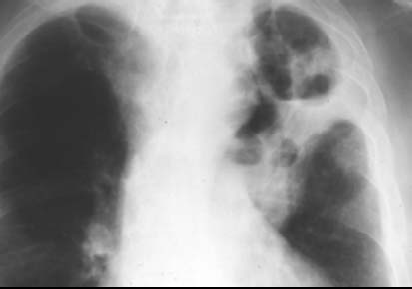 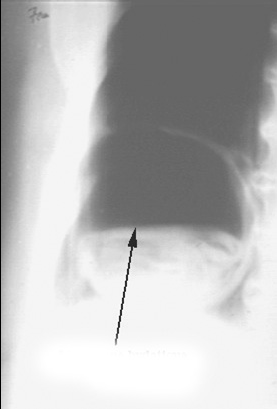 Bilan
Recherche des foyers étiologiques potentiels (ORL, stomatologique)

Recherche d'une obstruction bronchique: endoscopie
Bilan du terrain
Dignostic differentiel
Images non parenchymateuses : hernie hiatale, diverticule œsophagien, hydro-pneumothorax
Suppuration pulmonaire secondaire: cancer
Tuberculose : caverne
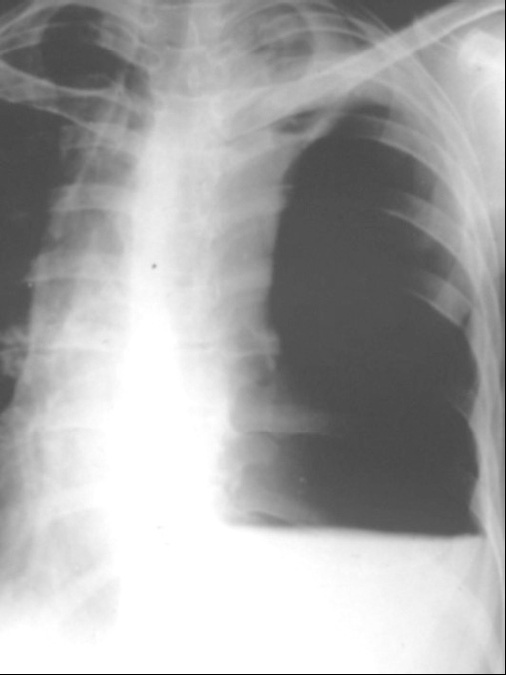 traitement
Antibiothérapie adaptée prolongée 
Kinésithérapie de drainage
Traitement des foyers étiologiques potentiels
Traitement du terrain
*surveillance:
Réévaluation du trt ATB après 48-72h
La persistance d’une collection purulente peut expliquer  a elle seul l’absence d’amélioration thermique
L’efficacité du trt est attestée sur des éléments cliniques: absence de frisson, d’oscillation thermique, ascension leucocytaire
Elements radiologiques: absence de progression des lesions
Si persistance des signes d’infections: changement de classe ATB , adjonction d’ATB , eventuellment adapter l’ATB
évolution
*évolution favorable:
Dans 80 a 90% des cas, si le trt est précoce et suffisamment prolongé.
Les signes cliniques s’amendent en 8semaines
( température, les crachats diminuent)
Hyperleucocytose ↓, VS ↓ lentement.
Les signes radiologiques: nettoyage en 4 – 6 semaines
Continuer le traitement jusqu’a 6 semaines
*évolution défavorable:
Exceptionnelles 
Résistance primaire ou secondaire
Antibiothérapie trop tardive ou insuffisante
Déficience du terrain
L’abcès fait partie d’une septicémie a détermination multiple
L’antibiothérapie est inaccessible aux suppurations pulmonaires: 10- 11%
*évolution vers la chronicité:
La rémission clinique et radiologique est incomplète
La cavité persiste, inchangée
Remaniements radiologiques:
Des bronchectasies apparaissent au voisinage
Trt chirugical est indiqué :
si persistance de la cavité au de 3 mois
Complications des abcés pulmonaires:
Hémoptysies , empyème, pyopneumothorax et les suppuration réfractaires
Séquelles:
Persistance de cavités résiduelle; bulles a contours fines
Apparition des foyers de bronchectasies
Risque évolutif est représenté: surinfection, et greffe aspergillaire
Formes cliniques
-formes symptomatique:
*formes suraigues:
Observées surtout chez les sujets tarés
Les signes généraux et fonctionnels sont bruyants
Le décès est lié au retentissement des processus suppuratifs sur les autres appareils
*formes subaigues pseudotuberculeuse:
Le diagnostic repose sur :
La notion de vomique
Absence de BK aux examens répétés
La variabilité des images radiologiques
La réponse au trt antibiotique non spécifique
*les formes hemoptoiques
*formes pleurales
-formes topographiques:
Le coté droit parait plus souvent touché 
L’abcés du lobe supérieur est souvent d’origine septicemique, se draine bien
L’abcés du lobe moyen est rare et se draine mal
Les abcés du lobe inferieur se complique souvent de bronchectasies
-formes étiologique
Les causes locales sont dominées par le cancer chez l’adulte, et le corps étranger chez l’enfant
CONCLUSION
Quoique rare actuellement, les suppurations pulmonaires représentent un aspect grave des infections respiratoires, le traitement doit être rapide et efficace, condition d’une guérison sans séquelles 
Méconnues et traitées de manière mal adaptée, elles peuveut avoir des conséquences dramatiques notamment chez les patients ayant une pathologie sous-jacente